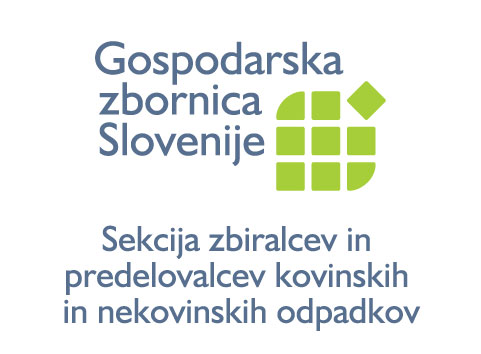 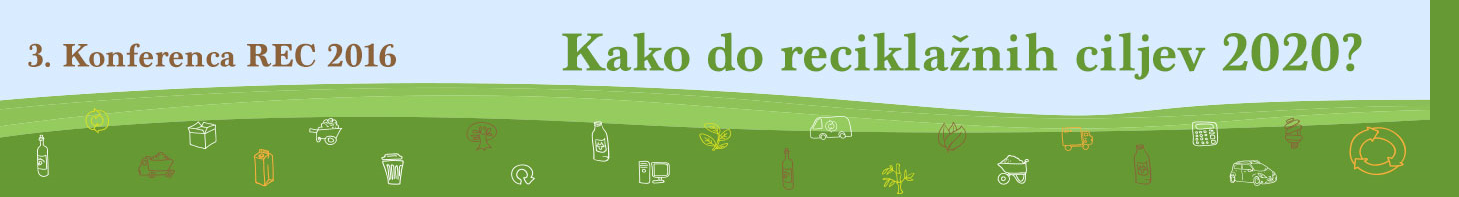 3. konferenca Sekcije zbiralcev in predelovalcev kovinskih in nekovinskih odpadkov
Kako do reciklažnih ciljev 2020?
13. in 14. oktober 2016Rogaška Slatina
Jure Fišer, predsednik sekcije
ZAKLJUČKI KONFERENCE 2016
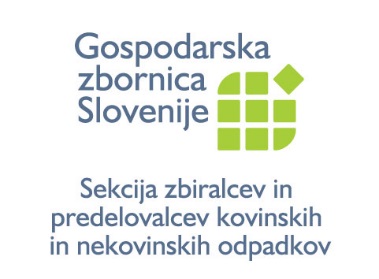 1. Pregled do sedaj opravljenih aktivnosti

2. Usklajevalni sestanek z Ministrstvom za gospodarstvo, Ministrstvom
    za finance in Ministrstvo za okolje
   - Ureditev področja embalaže (nedovoljena državna pomoč)
   -  Liberalizacija odkupa odpadkov od fizičnih oseb in preprečevanje sivega trga
   -   nadzor (s strani proizvajalcev) nad zbiranjem in obdelavo izrabljenih vozil

3. Sestanek z Inšpektoratom za okolje v zvezi nepravilnostmi z ravnanjem z
    odpadno embalažo, ter zbiranjem in obdelavo izrabljenih vozil.